স্বাগতম
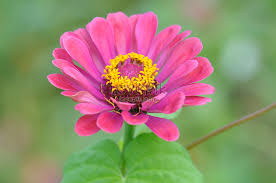 শিক্ষক পরিচিতি
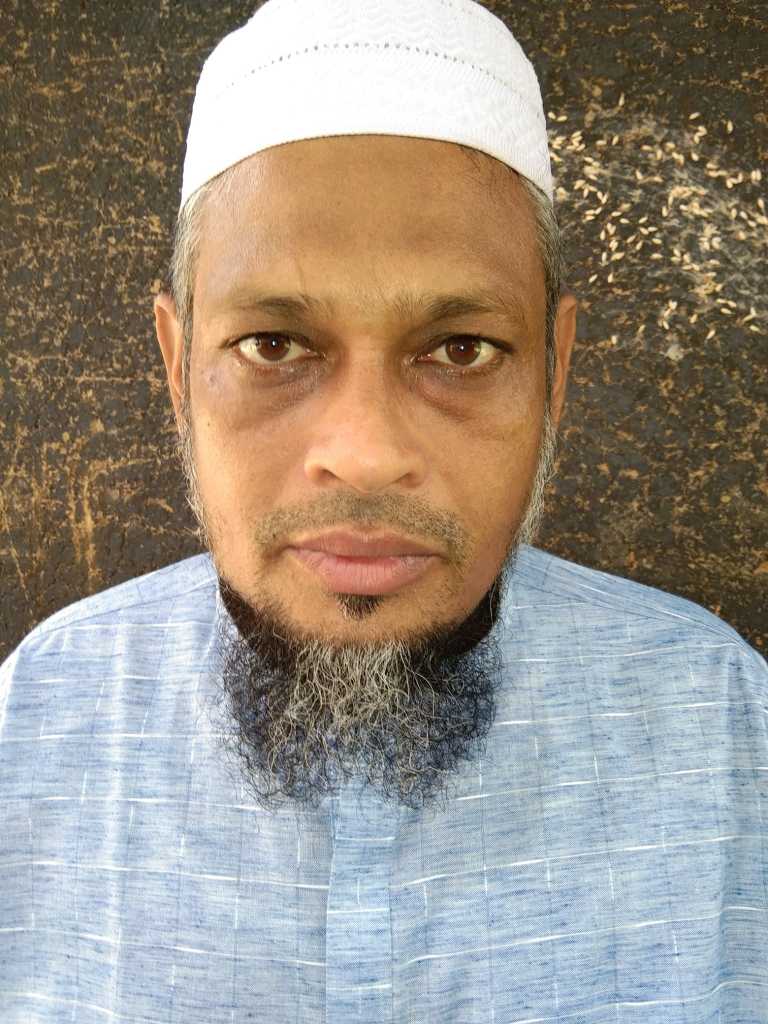 মোহাম্মাদ শাহ আলম
প্রভাষক অর্থনীতি
মোজাদ্দেদীয়া ইসলামিয়া আলিম মাদ্রাসা
কালিয়াকৈর, গাজীপুর ।
পাঠ পরিচিতি
অর্থনীতি ১ম পত্র
আলিম ১ম বর্ষ
৩য় অধ্যায়
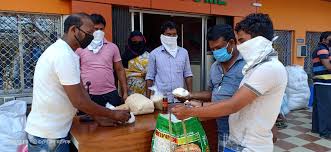 একচেটিয়া মুলক বাজার
পাঠশিরোনাম
একচেটিয়া মুলক বাজার
শিখনফল
১। বাজার কী বলতে পারবে ।
২। একচেটিয়া মুলক বাজার কী বলতে পারবে ।
৩। একচেটিয়া মুলক বাজারের বিক্রেতার সংখা বলতে পারবে ।
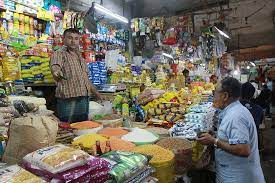 নিত্য প্রয়োজনীয় দ্রব্যের একচেটিয়া মুলক বাজারের ছবি
একক কাজ
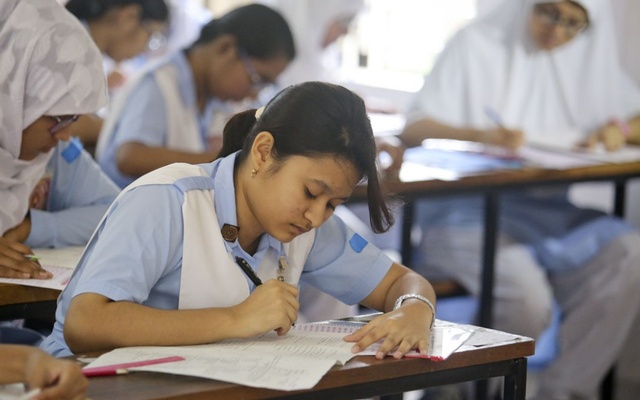 একচেটিয়া মুলক বাজার বলতে কী বুঝায় ।
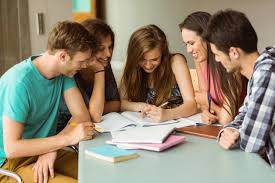 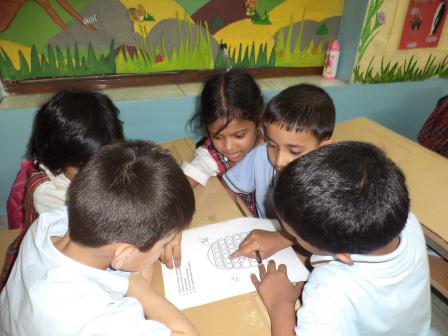 দলীয় কাজ
১। একচেটিয়া মুলক বাজারের বৈশিষ্ট্য সমুহ বর্ননা কর ।
মূল্যায়ন
১। সমজাতীয় দ্রব্য বলতে কী বুঝায় ।
২।পরিবর্তক দ্রব্য বলতে কী বুঝায় ।
৩।বিকল্প দ্রব্য বলতে কী বুঝায় ।
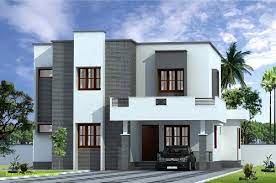 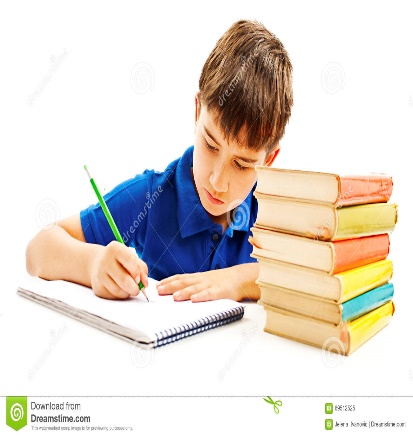 বাড়ীর কাজ
১। একচেটিয়া মুলক বাজারকে পূর্ন প্রতিযোগিতা মুলক বাজারের বিপরীত অবস্থা বলা যায় ব্যাখ্যা কর ।
ধন্যবাদ
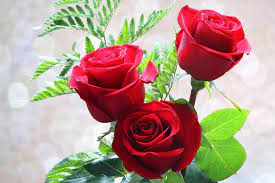